Музей МОУ Пыщугская средняя общеобразовательная школа
Презентацию выполнили: 
Заместитель директора по воспитательной работе -
Разумова Жанна Германовна,
 педагог- организатор - Кузьмина Оксана Александровна.
История музея
В 2006 году Пыщугская средняя общеобразовательная школа отмечала юбилей – 140 лет со дня основания. Хороший подарок подготовили педагоги и учащиеся к этой дате – открыли школьный музей. В день открытия 26 декабря 2006 года состоялась первая экскурсия, музей посетили директора школ района. Нужно отметить, что материал собран обширный и представляет огромный интерес для любого посетителя.
В 2014 учебном году музей был обновлен: 
 проведен косметический ремонт;
 оформлены новые стенды;
 появились новые экспозиции;
 появились новые экспонаты;
 оформлены новые выставки.
 За одно посещение невозможно впитать всю информацию, поэтому хочется подробнее познакомить всех посетителей
 с содержанием стендов, альбомов,  коллекциями и фотографиями...
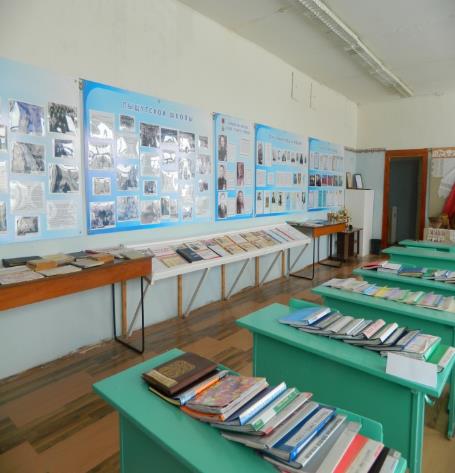 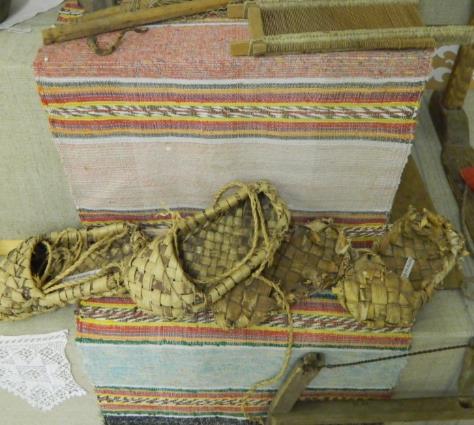 Совет музея
Для улучшения деятельности музея создан Совет музея, который возглавляет директор школы Попов Н.П. 
 члены Совета: 
- Разумова Ж.Г., зам. директора по воспитательной работе ;
- Бобарыкина Н.Д. работник музея ;
- Разумова Д., учащаяся 11 класса;
- Белорукова Е., учащаяся 11 класса;
- Морокова Н., учащаяся 10 класса;
- Баранова Н., учащаяся 10 класса;
- Гусев М., учащийся 10 класса;
- Мальцев С., учащийся 10 класса;
-Подольская Е.И., руководитель Совета ветеранов педагогического труда; 
- Попов Г.В., руководитель районного Совета ветеранов;
Совет решает различные вопросы:– изучает документы и другие источники по поисковой  деятельности;– систематически пополняет фонды школьного музея путем активного поиска во время экскурсий, работы в библиотеке и архиве;– ведет учет фондов в инвентарной книге, обеспечивает сохранность музейных предметов;– создает и обновляет экспозиции, выставки;– проводит экскурсионно-лекторскую и массовую работу для обучающихся;                        -– устанавливает и поддерживает связь с районным историко-культурным центром «Пыщуганье»;– проводит обучение актива.
Программа музея
Деятельность музея осуществляется в рамках программы школьного историко-краеведческого музея «Патриот» на 2014-2017.
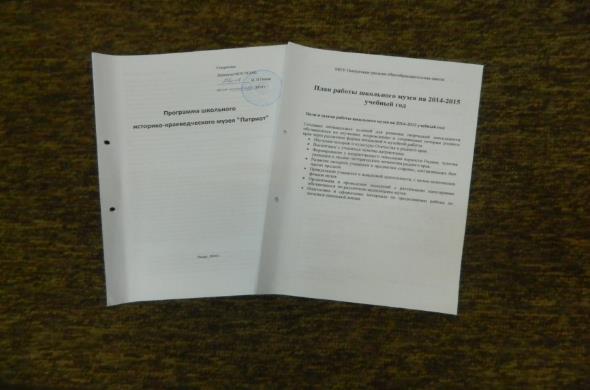 План работы школьного музея на 2014-2015 учебный год.
Цели и задачи работы школьного музея на 2014-2015 учебный год:
    Создание оптимальных условий для развития творческой деятельности учащихся по изучению, возрождению и сохранению истории родного края через различные формы поисковой и музейной работы.
Изучение истории и культуры Отечества и родного края.
Воспитание у учащихся чувства патриотизма.
Формирование у подрастающего поколения верности Родине, чувства уважения к людям – историческим личностям родного края.
Развитие интереса учащихся к предметам старины, составляющих быт наших предков.
Привлечение учащихся к поисковой деятельности, с целью пополнения фондов музея.
Организация и проведение экскурсий с различными категориями учащихся по различным экспозициям музея.
Подготовка и оформление материала по продолжению работы по летописи школьной жизни
Реализация плана работы музея
Районный Совет ветеранов
Совместная работа музея
Совет ветеранов пед.труда
Экспозиции музея
Экспозиции музея соответствуют его профилю – историко – краеведческому, (что подтверждается специалистами историко – культурного центра «Пыщуганье»). В музее оформлены стенды, на которых размещена собранная информация об истории школы, района. Все материалы сопровождаются фотографиями (копиями).Постоянные  экспозиции: «История Пыщугской школы», «История  Пыщугской школы в альбомах», «Они сражались за Родину», «Этнография Пыщугского края», « Школьная жизнь», «Земляки – Герои Советского Союза», «Наши земляки – участники Великой Отечественной войны», «Предметы быта», «История комсомольской и пионерской организации». В музее работают и временные экспозиции «Наш земляк Козлов А.Н. – участник ВОВ», «Учителям Пыщугской школы посвящается», «Наш земляк – генерал Попов», «Мой прадед- участник ВОВ», «Мастер и мастерица», «Поздравительная открытка к ню Победы» и др. Всего экспонируется 95% всех экспонатов. Оформленные,  собранные экспонаты соответствуют профилю музея, сбор материалов ведется тематически. Ежеквартально сменные экспозиции обновляются. Стационарные выставки меняются один раз в год.
Экспозиции музея
экспозиция «Они сражались за Родину»
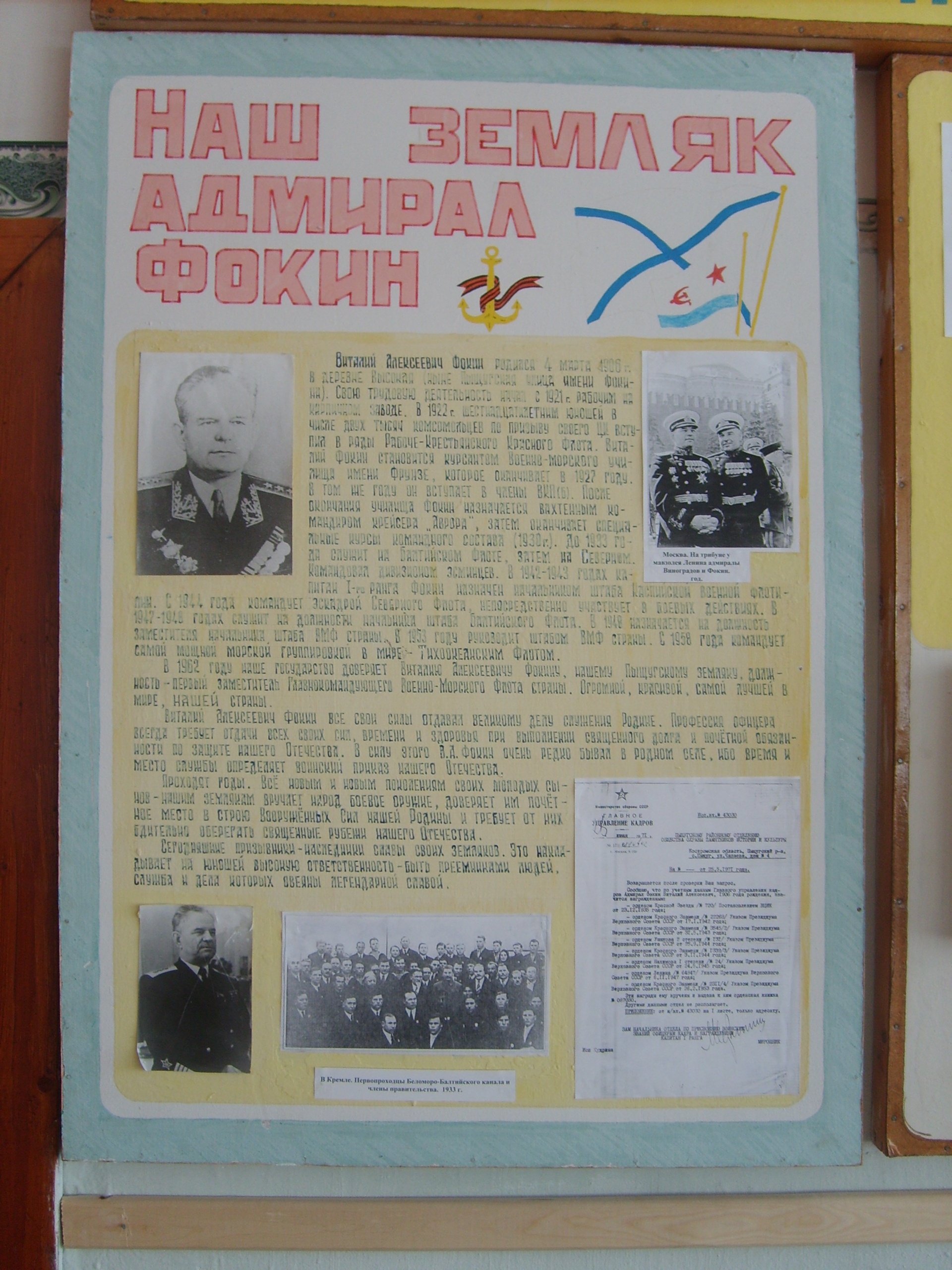 Фрагмент выставки « Наши земляки участники Великой Отечественной войны»
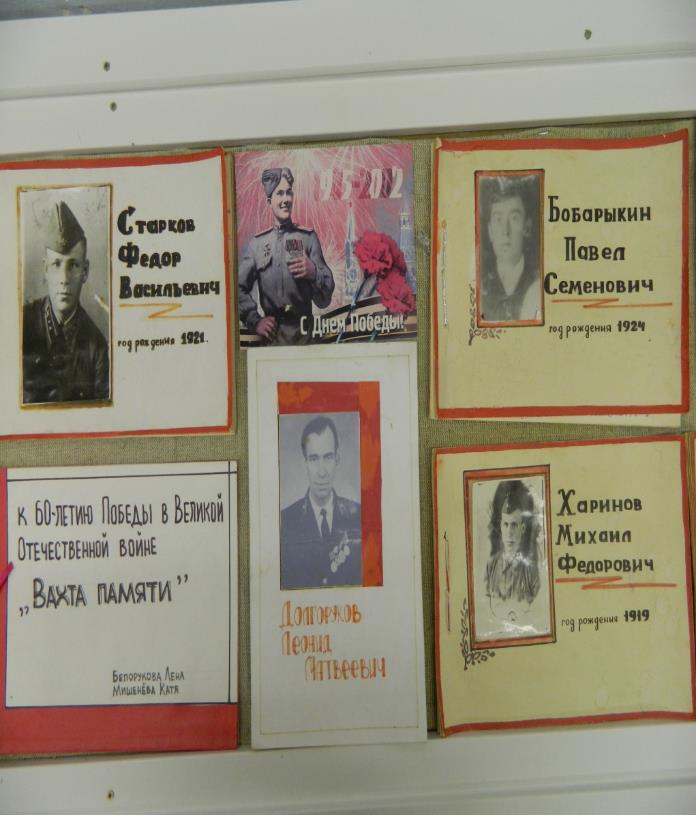 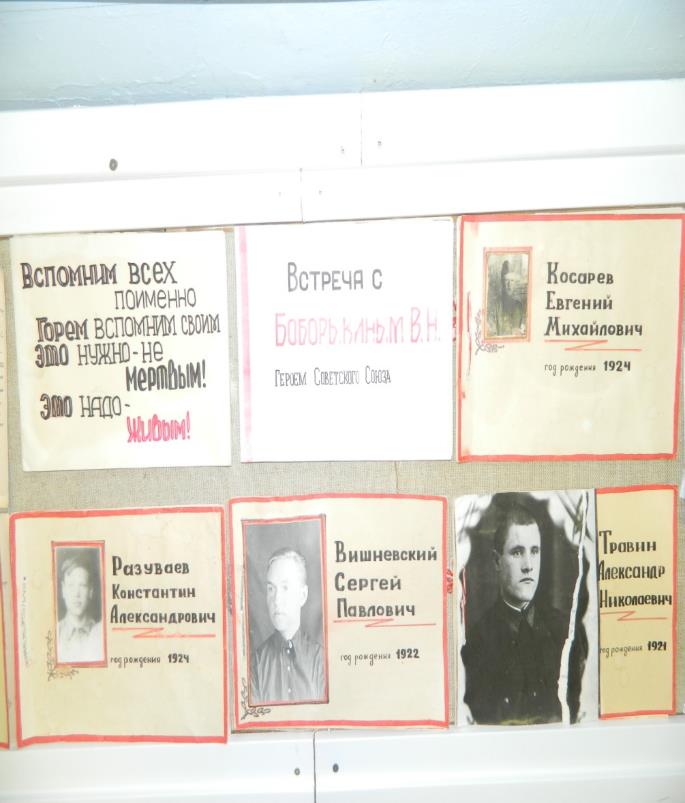 Альбомы о ветеранах Великой Отечественной войны
Выставка «Поздравительная открытка к Дню Победы»
Выставка «Награды Великой войны»
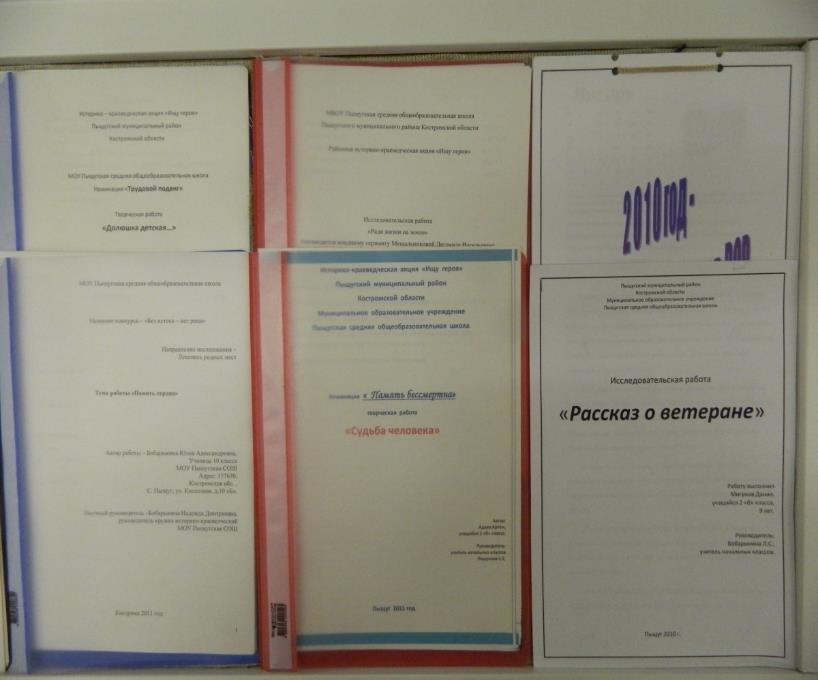 Фрагмент выставки «Никто не забыт ничто не забыто»
Экспозиция  «История Пыщугской школы»
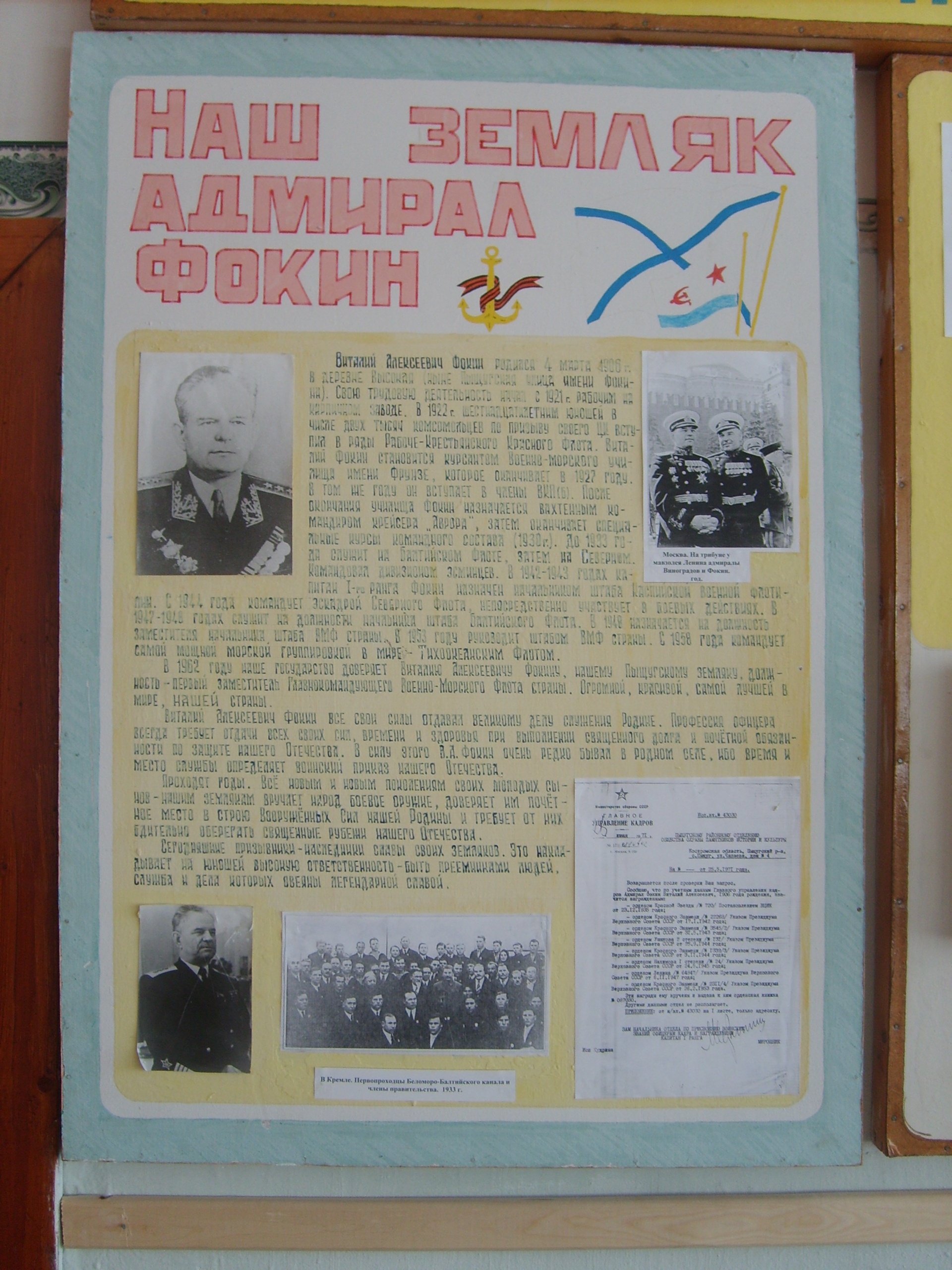 Фрагмент выставки « История Пыщугской школы»
Фрагмент выставки «Школьная жизнь»
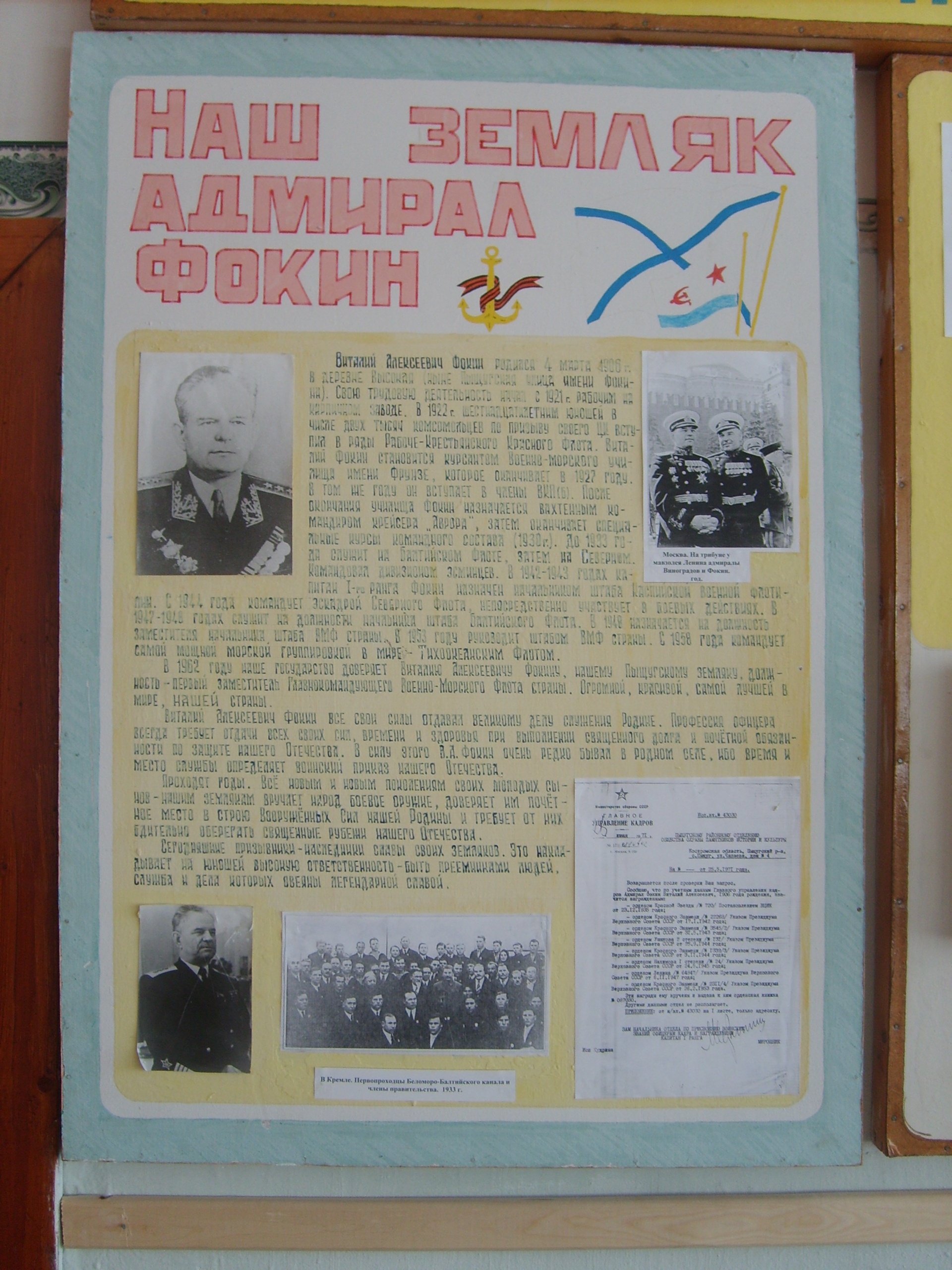 Фрагмент выставки « Наши достижения»
Выставка «70 – летию Победы в Великой Отечественной войне посвящается»
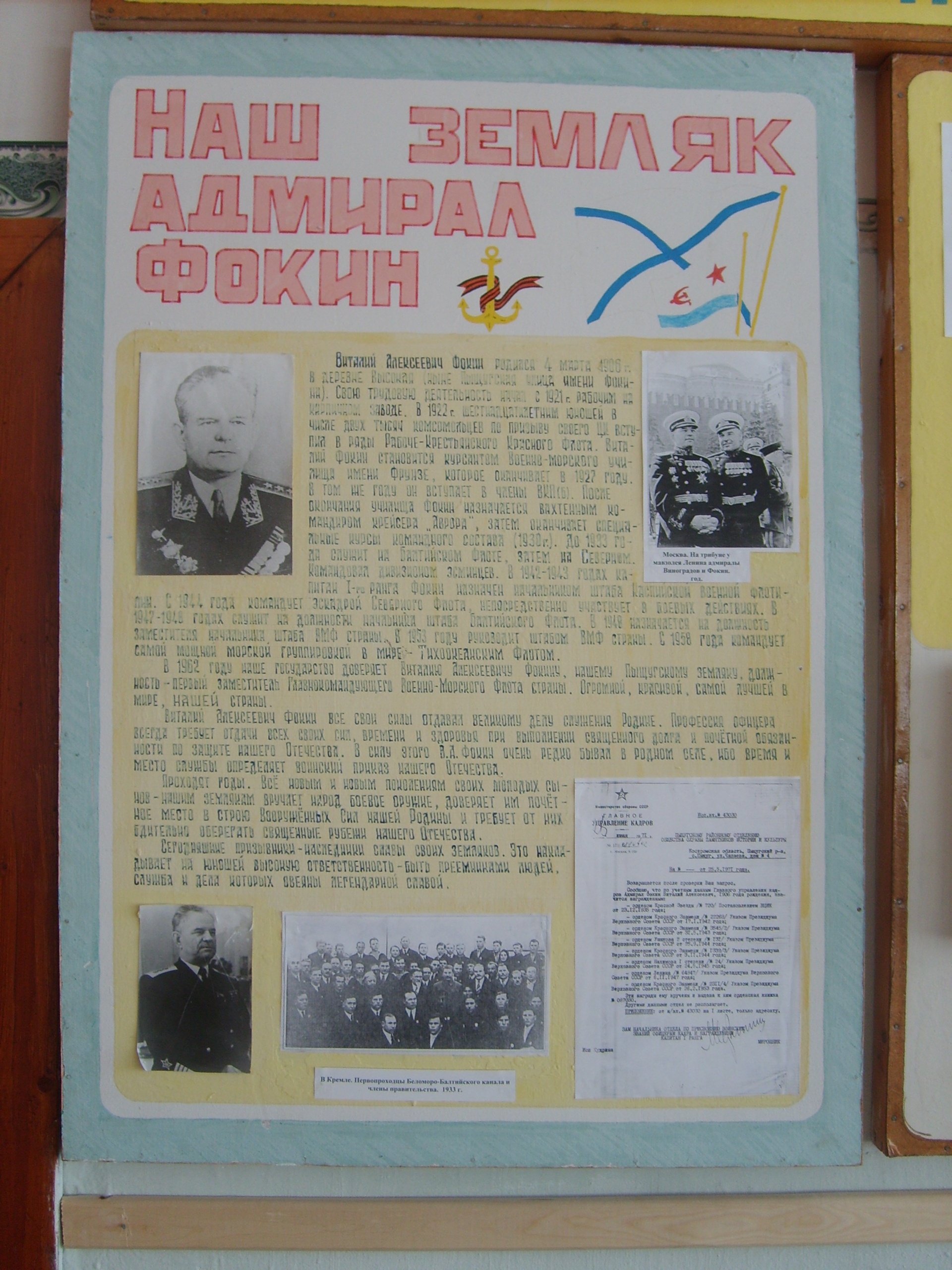 Фрагмент выставки « 70 – летию Победы в Великой Отечественной войне посвящается»
Фрагмент выставки «Земляки - Герои Советского Союза»
Экспозиция  «История комсомольской и пионерской организаций Пыщугской школы»
экспозиция «Этнография Пыщугского края»
Фрагмент выставки «Предметы быта»
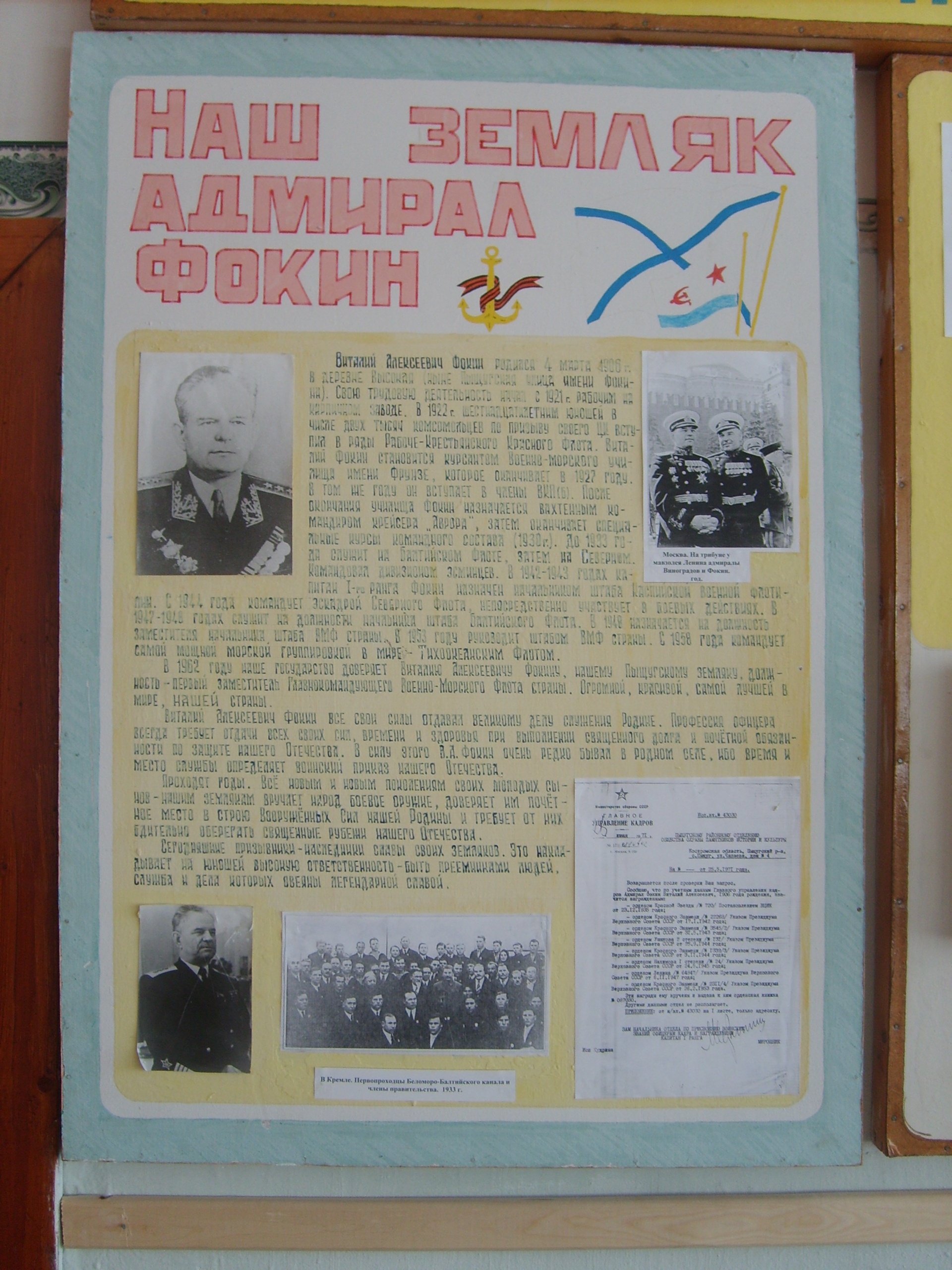 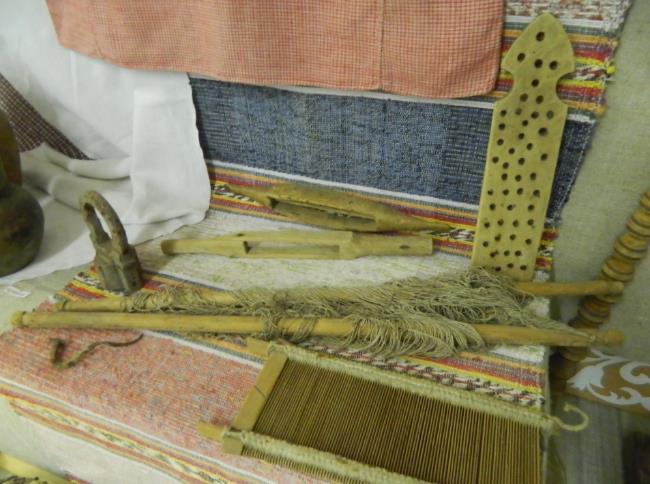 Фрагмент выставки «Предметы быта»
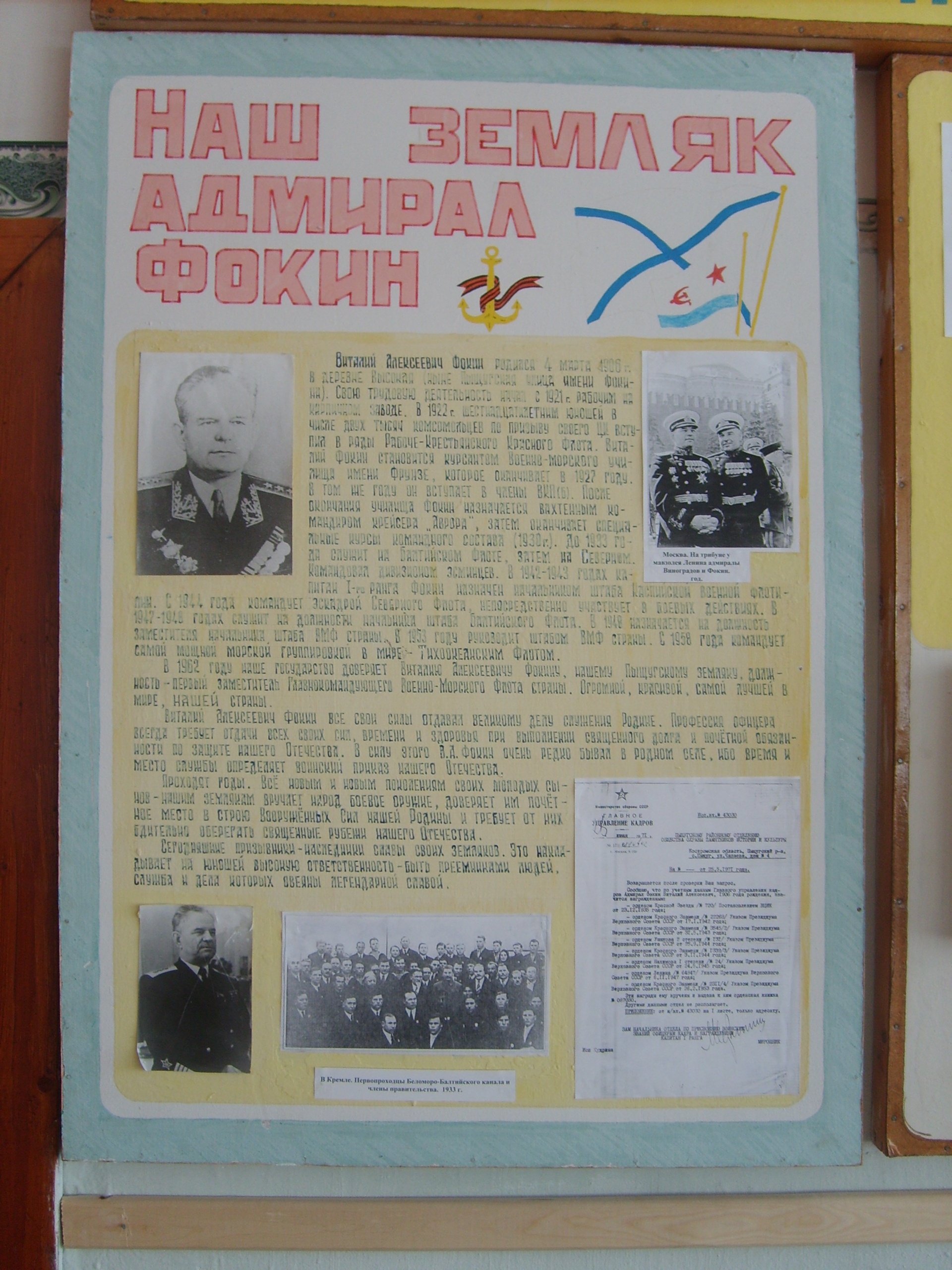 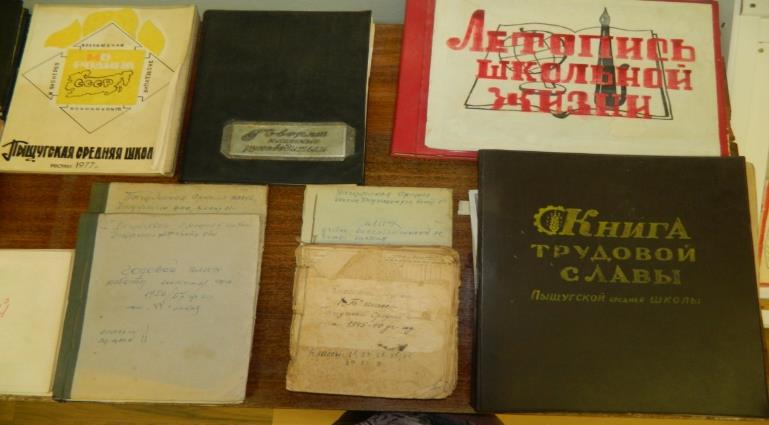 Фрагмент выставки «История школы в альбомах»
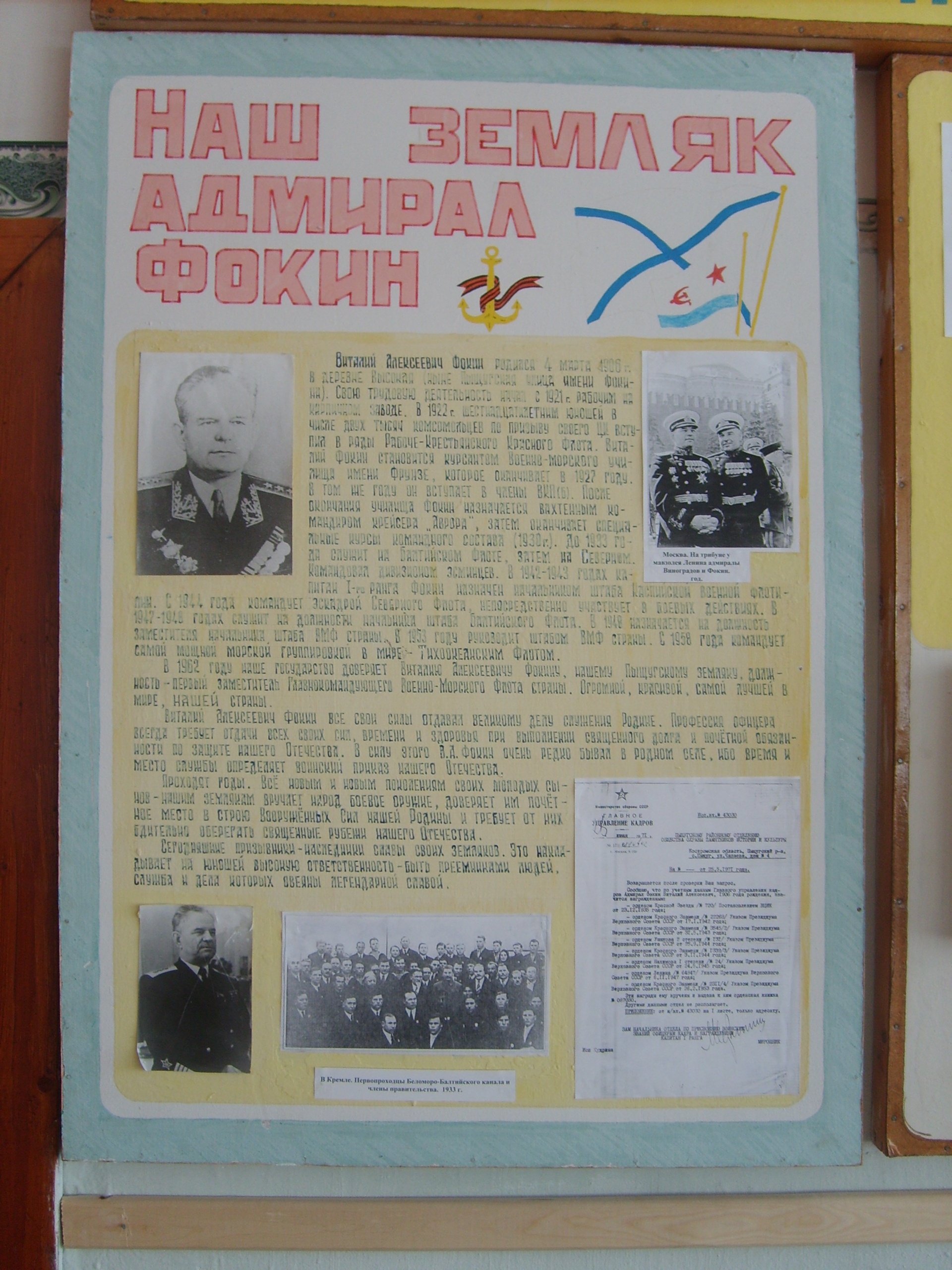 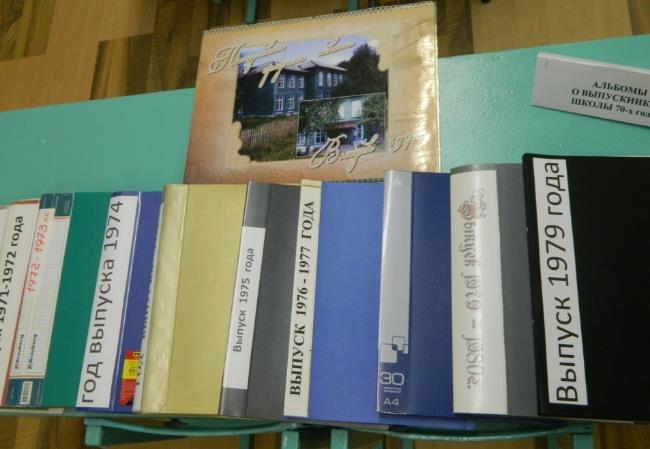 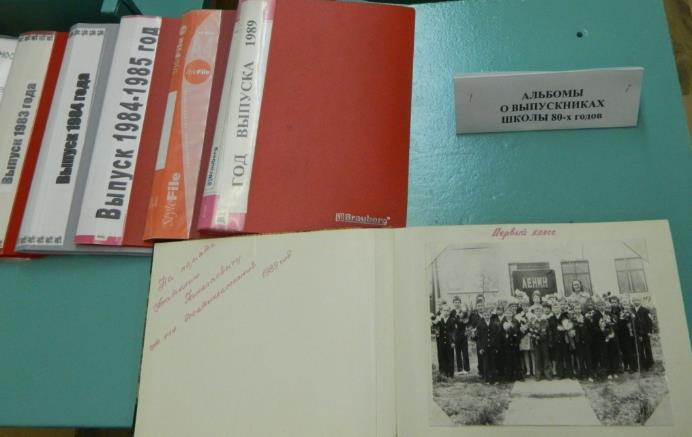 Фрагмент выставки «История школы в альбомах» (о выпускниках разных лет)50 –тые., 60 – тые., 70-тые., 80 – тые. годы
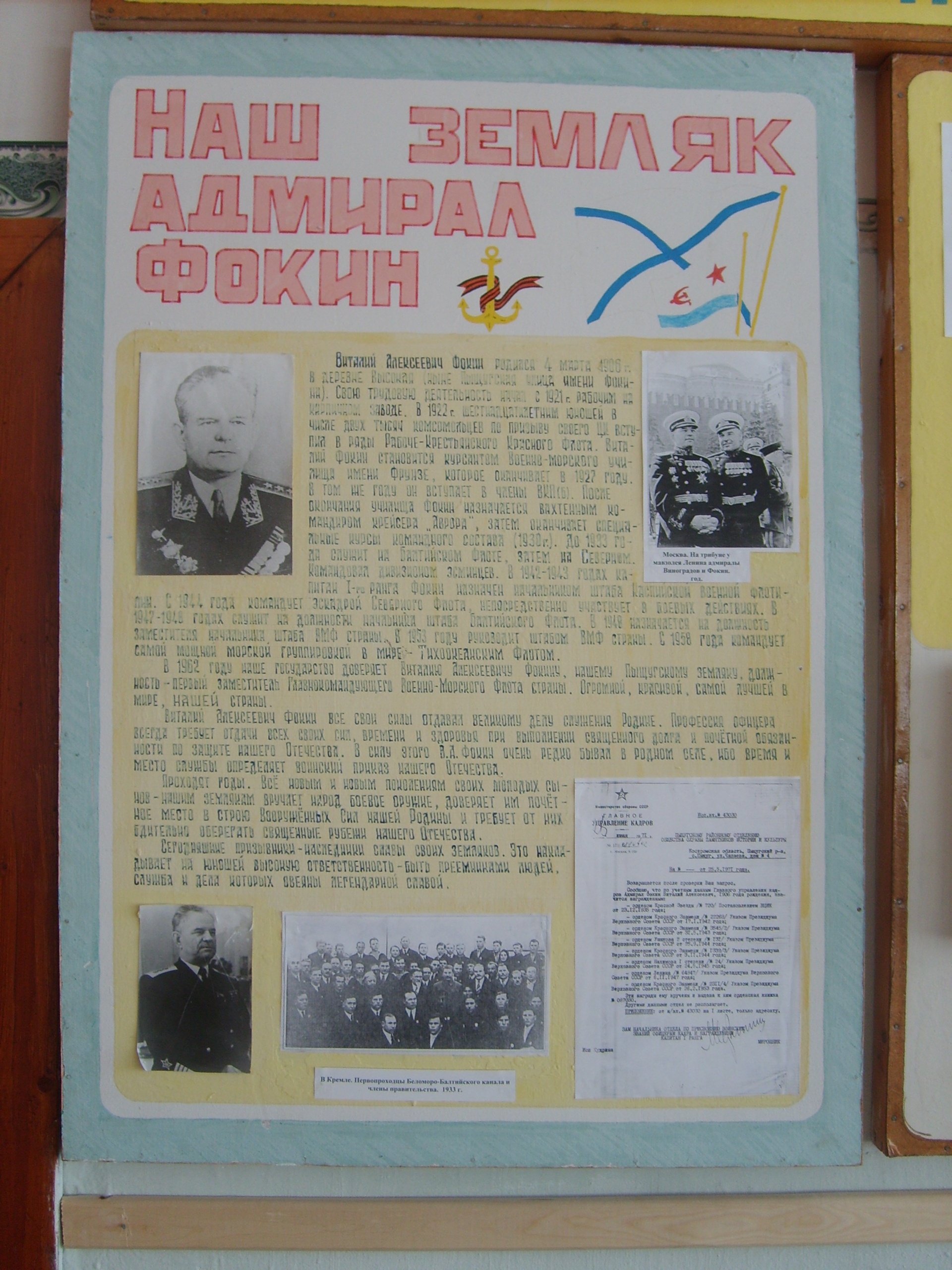 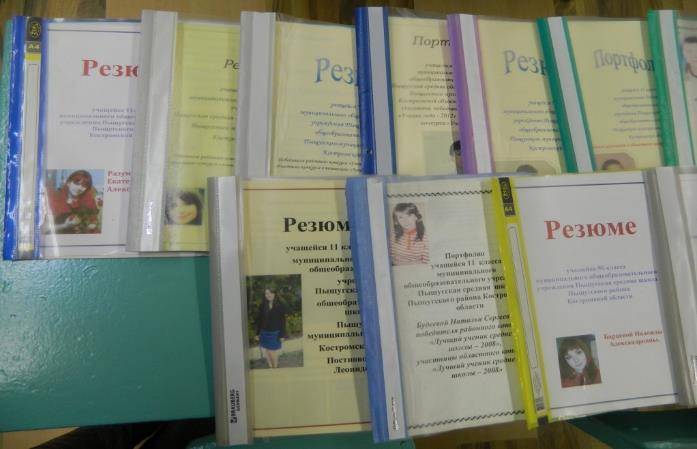 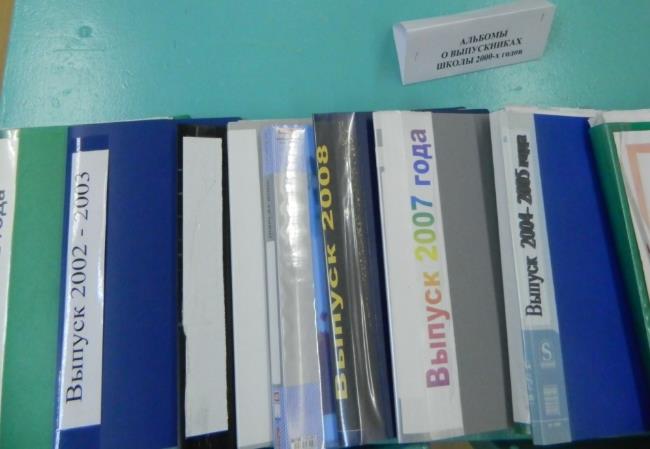 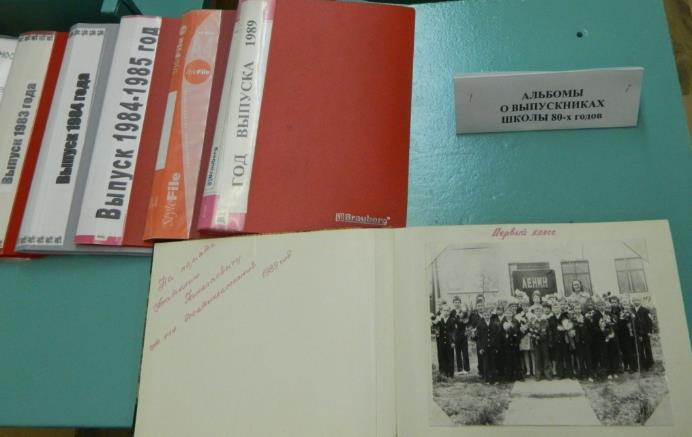 Фрагмент выставки «История школы в альбомах» (о выпускниках разных лет)90 –тые., 2000 - ные. годы
Временная экспозиция 
«Учителям Пыщугской школы посвящается»
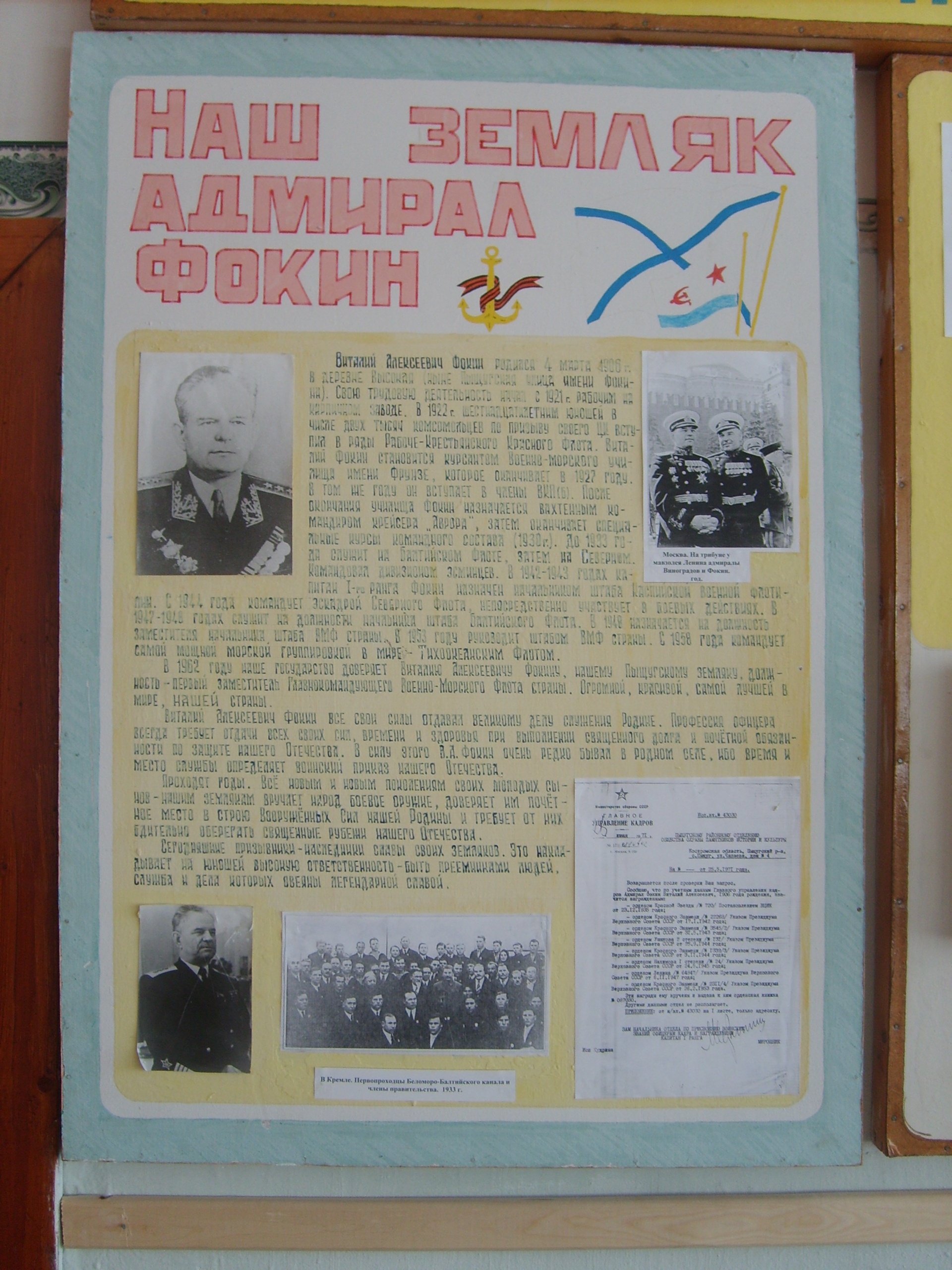 Фрагмент временной выставки«Мы за здоровый образ жизни»
Фрагмент временной выставки
«Все могут руки золотые»
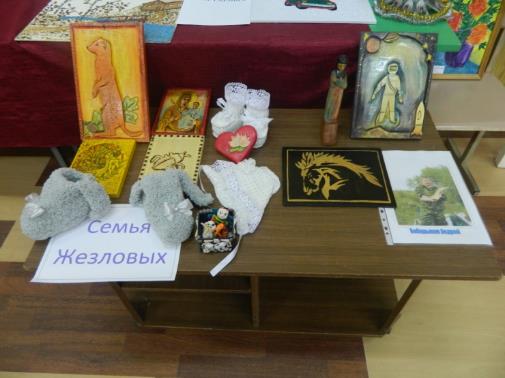 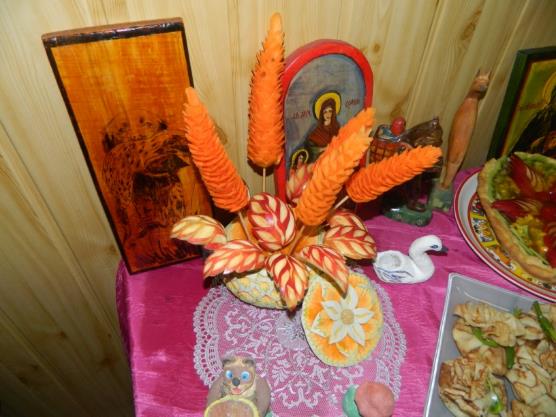 Передача опыта младшему поколению
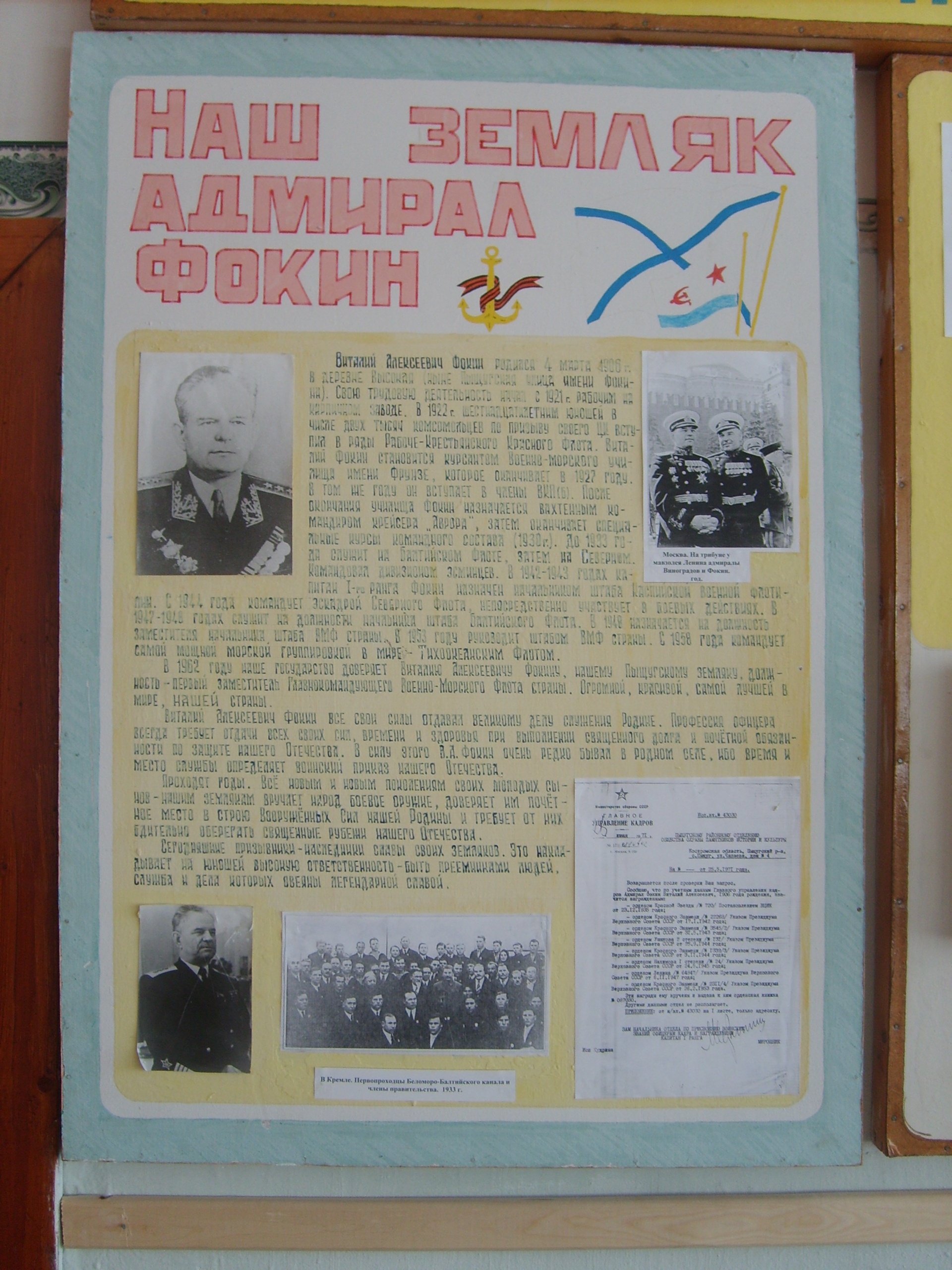 Фрагмент временной выставки«Обмен опытом»
Учет и сохранность материалов музея
Музейные коллекции составляют основной фонд – это коллекции этнографических материалов, изделия прикладного искусства, документы, фотографии и прочее.
Учет экспонатов ведется в соответствии с нормативными документами. Экспонаты учитываются в Книге поступлений, где записывается номер, краткое описание, уровень сохранности, этот же номер пишется и на самом экспонате. Ведется книга учета вспомогательного фонда. В 2010году начато ведение картотеки экспонатов. За сохранность фонда отвечает руководитель музея Бобарыкина Н.Д. Реставрационные работы, если таковые нужны и после их проведения, не ухудшают состояние экспоната и проводятся своими силами после консультации со специалистом.
Карточка учета
Музей в образовательном процессе
Формирование ключевых компетенций
 
         Все составляющие образовательного процесса школы в современных условиях предполагают формирование с помощью деятельностного подхода ключевых компетенций. Школьный музей логически вписывается в общую систему, имея все условия для осуществления соответствующих видов деятельности.  
1) Познавательная деятельность. 
 В музее есть разнообразные источники,  с помощью  которых учащиеся могут пополнить и углубить знания по многим предметам. Богатые коллекции, рефераты, проводимые музейные уроки, экскурсии способствуют повышению интереса в разных областях наук, побуждают к познанию. 
2) Ценностно-ориентировочная деятельность.
 Вся деятельность музея ориентирована на формирование нравственно-духовного идеала у школьников, категорий добра, чести, совести, справедливости, ответственности. Использование краеведческого материала, высвечивание положительных моментов в истории, быте, традиционной культуре народа в прошлом и настоящем, в деяниях великих людей и простых тружеников, в национальном характере способствует самовоспитанию, саморазвитию учащихся.
Музей в образовательном процессе
3) Преобразовательная деятельность. 
 Музей, хранящий историю, показывает жизнь предков в постоянном  труде, развитии, совершенствовании, демонстрирует их необыкновенное трудолюбие, творчество, фантазию. На всех музейных уроках, экскурсиях, обзорах выставок подчёркивается созидательность народа. Творчество учащихся показывает преемственность поколений. Всё это вместе с формированием выше указанных ценностей направлено на развитие потребности и способности детей и подростков к преобразовательной деятельности в изменении к лучшему в окружающем мире и - самое главное - в себе.   
4) Коммуникативная деятельность. 
 Освоение особого «языка» экспонатов, осмысление исторических событий, постоянное внимание к народному слову - всё это развивает языковую личность, формирует коммуникативные способности, учит понимать и уважать старшее поколение, общаться с ним. 
5) Эстетическая деятельность. 
 Приобщение к народной культуре во всех её проявлениях (домашняя утварь, одежда, рукотворное творчество, фольклор, богатый местный говор, прекрасные традиции и праздники) способствует выработке идеалов подлинной красоты, культурных навыков, вызывает стремление к эстетической деятельности.
Музей в образовательном процессе
Материалы музея используются на уроках истории, географии, литературы, истоков для рассмотрения региональной программы.
 Формы участия музея в образовательном процессе школы 
1. Экскурсия: обзорная, тематическая, методическая (Например: «И люди, и вещи - наш фонд золотой»; «Крестьянская утварь»; «Организация школьного музея, система его деятельности»).
2. Беседа «Народный костюм Пыщуганья», «Ремёсла и хозяйственная деятельность пыщужан» и т.п.)
3. Часть урока в музее или в классе (Викторина «Знаешь ли ты свой край?»; «Рукоделие наших бабушек...» - на уроке технологии; «домашняя утварь» - на уроке ИЗО; «Местный песенный фольклор» - на уроке литературы и т.д.)
4. Обзор выставок и экспозиций («Выставка забытых вещей», «Как рубашка в поле выросла», «Эхо грозной войны», «Экспонаты рассказывают», «Старинная утварь», «Ордена и медали», персональные выставки творчества и др.)
5. Практикумы («Требования к исследовательской работе»,  «Работа со словарями диалектной лексики» и др.)
Музей в образовательном процессе
6. Использование фондов музея на уроках, в мероприятиях.
7. Участие детей и взрослых в выставках творчества, в формировании тематических экспозиций и персональные выставки художников.
8. Исследовательская работа.
    Большим спросом пользуется выставка «Земляки – герои Советского Союза», «Учителя участники ВОВ», «Наши земляки - участники ВОВ» на тематических вечерах, классных часах, беседах в ГПД,  посвященных юбилеям Победы ВОВ.
    А также школьный музей является одной из форм дополнительного образования в условиях общеобразовательного учреждения. На базе музея действует кружок «Историко-краеведческий», руководитель Бобарыкина Н.Д., которая прошла курсовую подготовку по организации музейной работы и исследовательской деятельности в образовательных учреждениях в Костромском областном центре детского и юношеского туризма и экскурсий «Чуть» в декабре 2009 года.
Таким образом, школьный  музей, в котором осуществляется система разнообразной деятельности, имеет богатые возможности для образования школьников, которые способен реализовать на уроках и во внеурочное время.
Музей в ключевых делах детской организации «Сияющие звезды»
Участие музея в ключевых делах детской организации «Сияющие звезды» и мероприятиях, посвящённых знаменательным датам.  
«Здравствуй, школа!» - «Здравствуй, музей!» Сентябрь.
 «Сделать нам, друзья, предстоит...» (Планирование работы, доведение до учителей и учащихся). Сентябрь.
 Декада пожилого человека. Беседы, выставки. Октябрь.
 Беседы, выставки, благотворительная акция, посвящённые Международному дню толерантности (16. 11.) Ноябрь.
 Марафон знаний, посвящённый Всемирному дню информации (26.11.) - Викторина «Край родной должен знать любой». Ноябрь.
Уроки России, уроки мужества. Декабрь.
 Неделя «Музей и дети». Январь.
 Неделя «Встреча школьных друзей». Февраль.
Уроки мужества. Февраль.
Праздник знаний и труда. - Выставка результатов работы кружков. Обзорные экскурсии «Мир моих увлечений». Март.
 Вахта памяти. - Беседы, классные часы, посвященные Дню Победы, обзор выставки «Пусть живые запомнят и пусть поколения знают». Май.
 Мероприятия, посвящённые Международному дню музеев (18. 05.): музейные уроки, благотворительная акция; итоговые выставки. Май.
 Здравствуй, лето! - Участие музея в работе летних пришкольного лагеря. Июнь.
Экскурсионная работа
В работе музея используется проведение тематических  и обзорных экскурсий для этого из числа учеников было подготовлено несколько человек-экскурсоводов.
Темы экскурсий:
«История школы»
«Наши герои»
«Участники ВОВ»
«Мы пишем – о нас пишут»
«Наши знаменитые выпускники»
«Этнография края»
«70 – летию Победы посвящается»
 «Природа и фантазия» и др.
Экскурсия «История школы» для группы продленного дня
Экскурсия для выпускников школы
Экскурсия  по музею для учителей школы
Деятельность музея в СМИ
Музей активно сотрудничает с районной газетой «Призыв», где практически регулярно    публикуются материалы об имеющихся экспонатах, освящается поисковая и исследовательская работа.
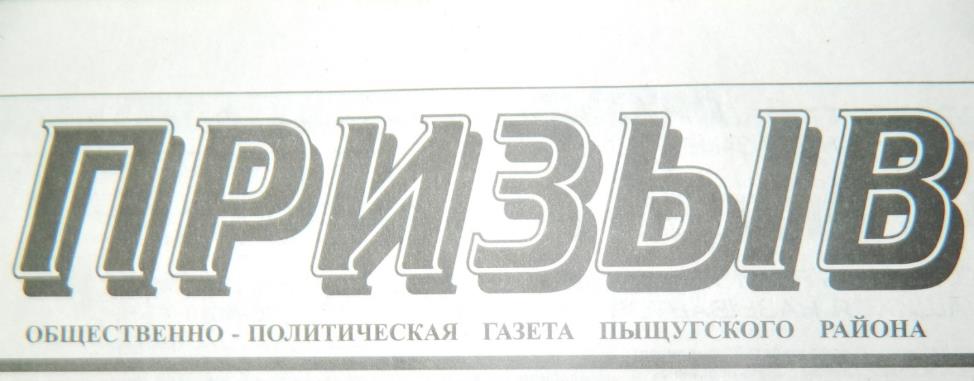 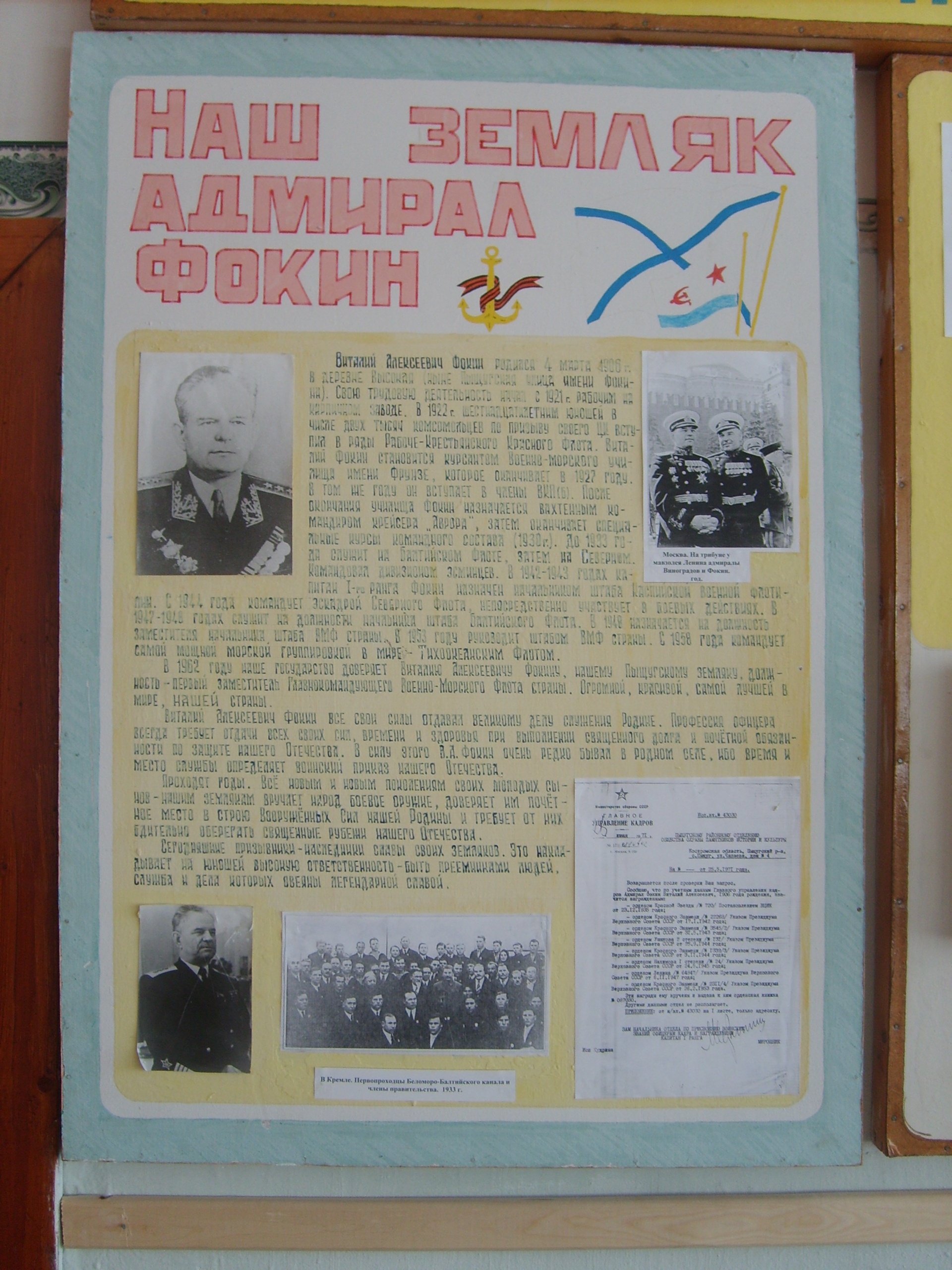 Фрагмент временной выставки«Мы пишем, о нас пишут»
Поисково – исследовательская работа
В рамках музея проводится поисковая- исследовательская  работа по различным направлениям. Это краеведение, известные люди, окончившие школу, выпускники школы, участники ВОВ, и воины интернационалисты и т.д.
Учащиеся и активисты музея ведут постоянную переписку, посещают народных умельцев, пожилых людей, краеведов района.
Весь материал оформляется в альбомы или применяется в разработке новых выставок и обновления экспозиций.
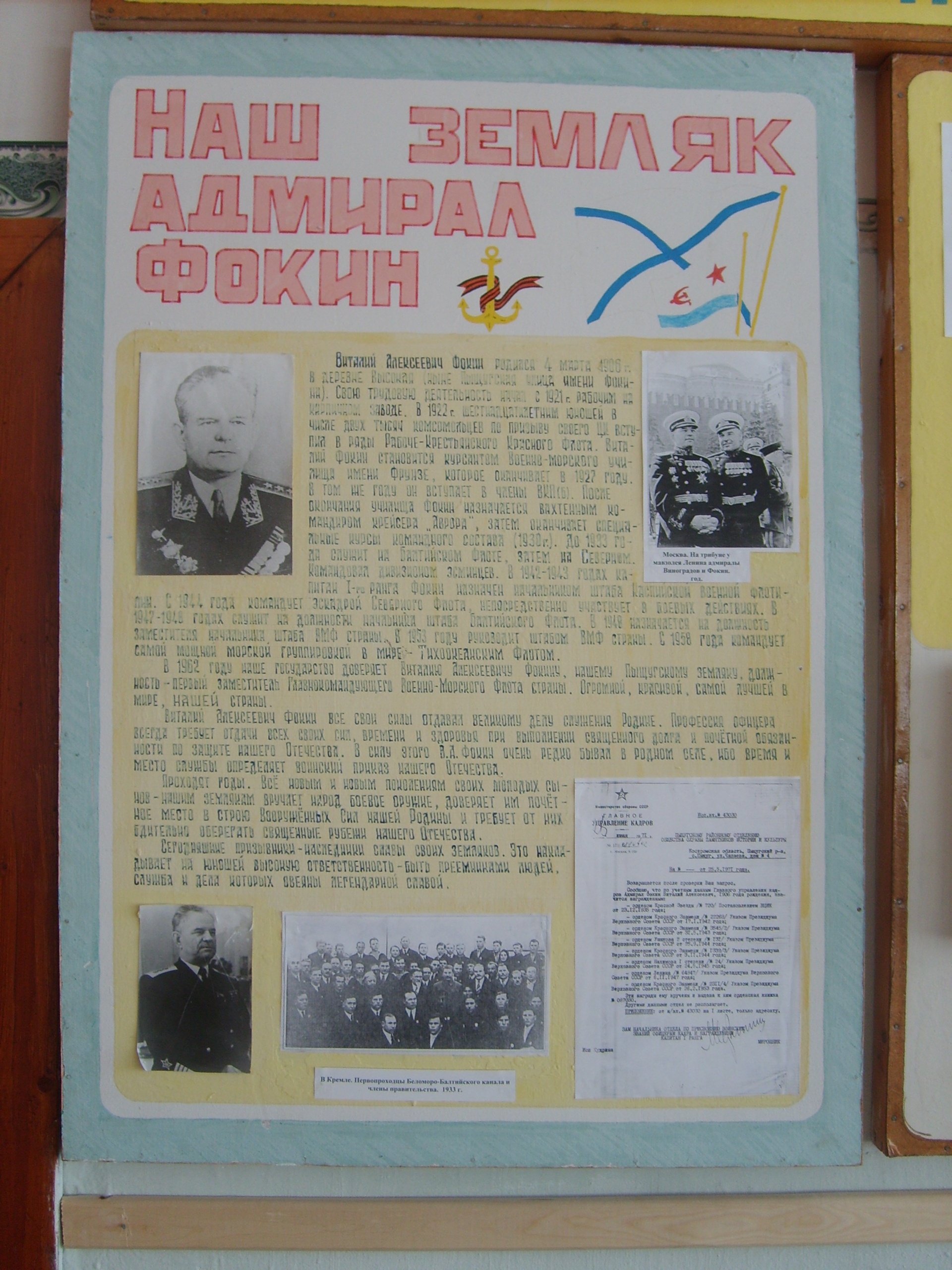 Встреча с интересными людьми
Уроки мастерства
Плетение гасника (пояса)
Встреча с народной мастерицей
Сбор информации о ветеранах
Сбор информации о ветеранах
Участие в конкурсах
Научно – исследовательская работа ведется постоянно: изучаются вновь поступившие материалы, они оформляются в тематические альбомы и рефераты.
 Школьный музей принимал участие в районных и областных конкурсах:
-Областная историко-краеведческая акция «Ищу героя»;
-Областной конкурс исследовательских краеведческих работ «Без истока – нет реки»;
-Конкурс сочинений, посвященном Дню Героев Отечества;
-Конкурс- викторина, посвященном 100-летию со дня рождения академика Д.С. Лихачева;
-Областной конкурс –проектов «Костер Памяти»;
-Конкурс- выставка детского, молодежного рисунка «Исторические иллюстрации»;
-Областной конкурс – выставка народно-прикладного творчества «Удивительные ремесла Костромской земли»; 
-Всероссийский конкурс «Моя малая родина: природа, культура, этнос»;
- Региональная викторина «Природное и культурное наследие Костромского края» ;
Районный слёт тимуровских отрядов;
Областной конкурс музеев и др.
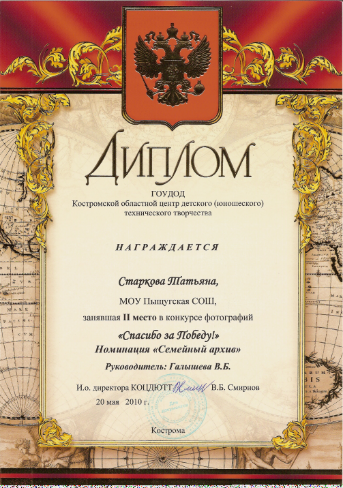 Грамоты
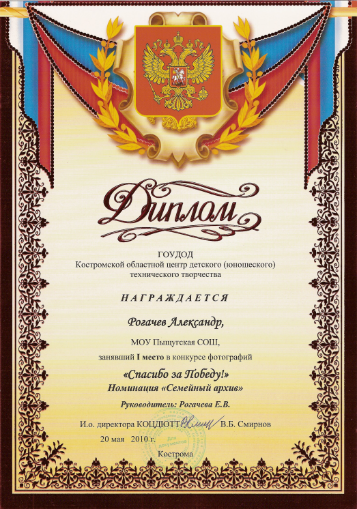 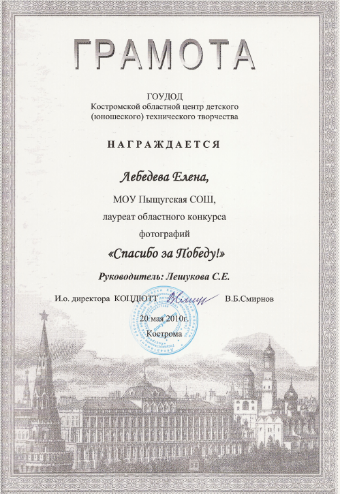 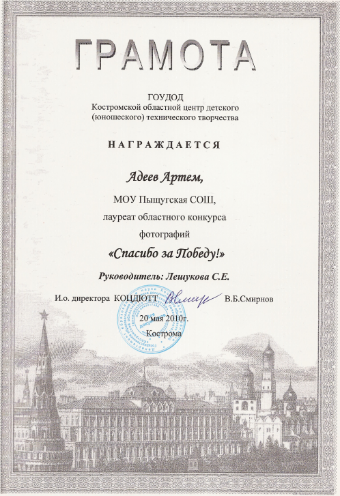 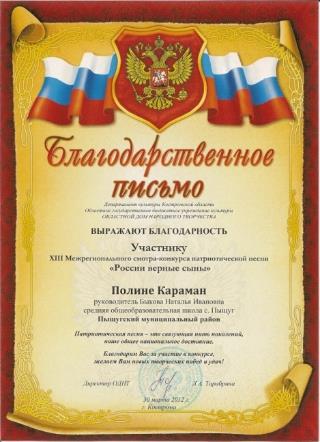 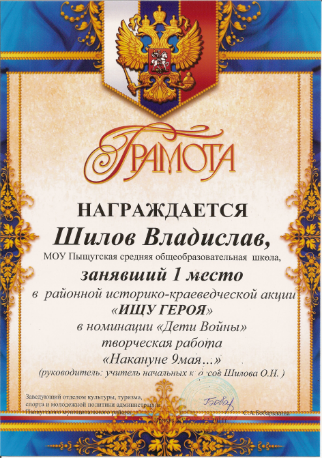 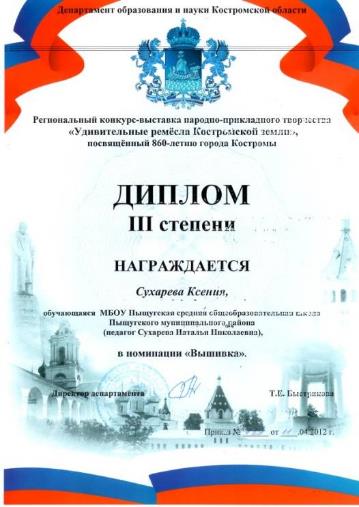 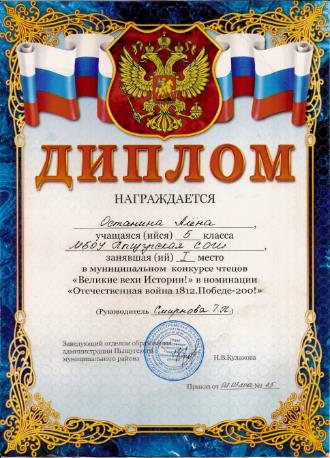 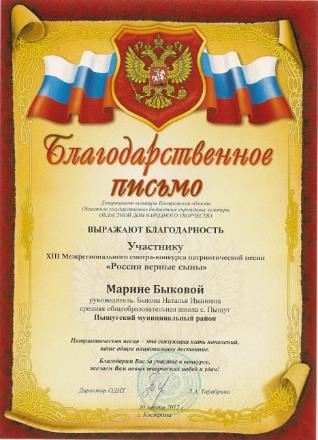